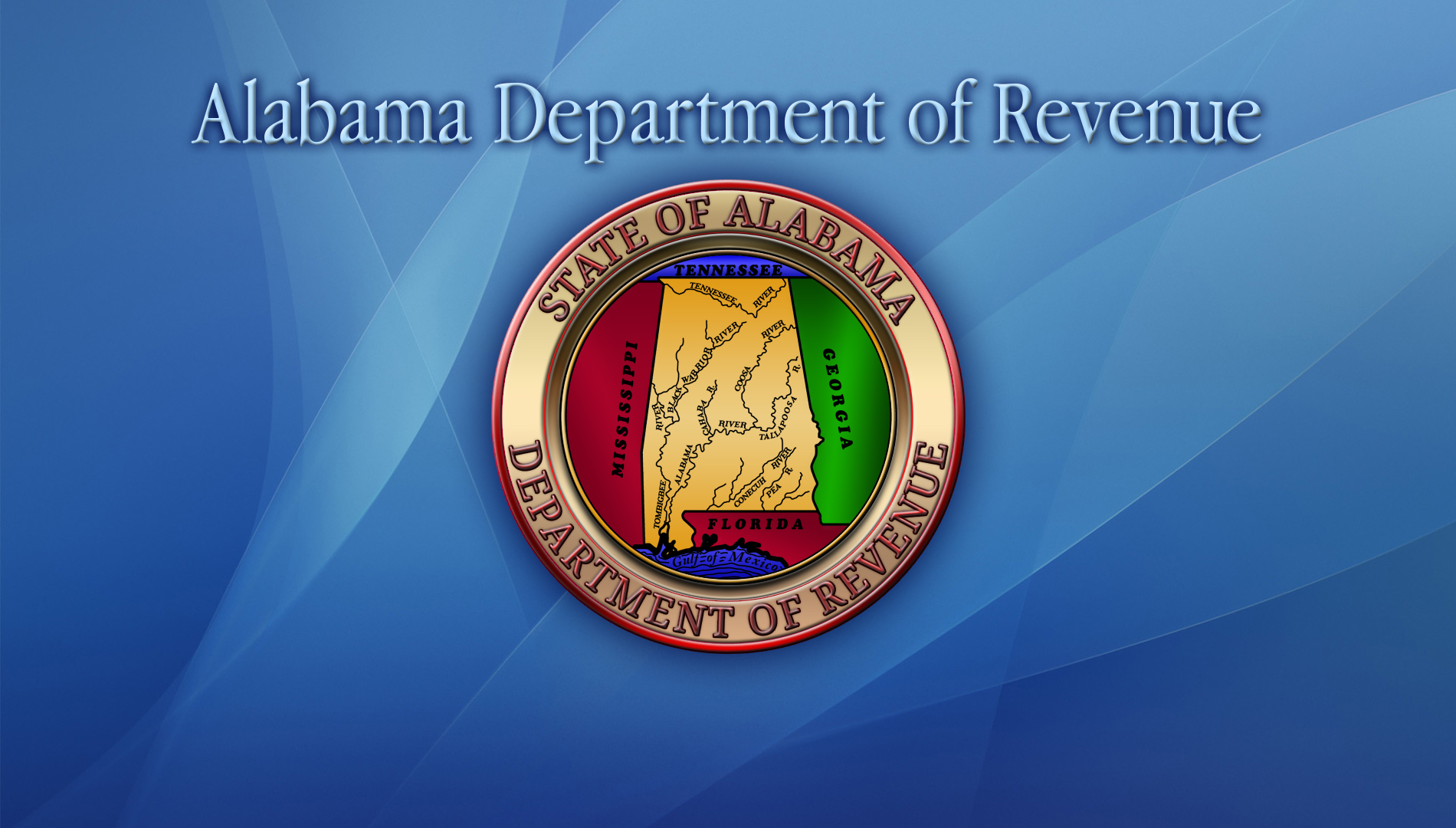 Alabama Department of Revenue	Income Tax Administration 
Division
Alabama Department of Revenue	Income Tax Administration Division
2021 CPE Training
Lynn Schoener, CPA, FAS II
(334) 353-8045
lynn.schoener@revenue.alabama.gov

Andrea Wyatt, Revenue Tax Accountant/Auditor III
(334) 353-9447
andrea.wyatt@revenue.alabama.gov
The Alabama eID Program was discontinued after the 2020 return filing year. The app used a selfie taken by the filer to authenticate their identity when filing their income tax returns.
What’s New in I.D. Theft Prevention
Alabama will continue with the ID Confirmation Quiz letter mailed to taxpayers as done in previous years. 
If you have received a notice asking you to complete an ID Confirmation Quiz, you’re in the right place. This 5-minute ID Confirmation Quiz is part of an effort designed to protect your identity and your tax refund. Once you have completed the quiz and your identity has been confirmed, we will continue processing your tax return.
This is an on-line quiz that times out after 5 minutes. 2 attempts are allowed.
If you need to speak with someone concerning the Identity Confirmation Quiz, have questions regarding the quiz, or to verify your identity over the phone, please call ADOR @ 1-800-535-9410
ID Confirmation Quiz
Before You Take the Quiz:
The quiz is based on information associated with the name first listed on the letter you received regarding this quiz. This person is considered the primary taxpayer related to the tax return filed.
You will need
Social Security Number (SSN) or Individual Taxpayer Identification Number (ITIN) of the primary taxpayer
Letter ID number from the top right corner of your letter
Current email address
Just 4 Easy Steps:
Read the instructions on this website.
Enter the Letter ID from the top right corner of your letter. Enter the last four digits of your SSN/ITIN and your date of birth. Select that you’re READY TO BEGIN THE QUIZ and click NEXT.
Answer the questions. Select that you’re READY TO SCORE YOUR QUIZ and click SUBMIT.
Enter your EMAIL ADDRESS to be notified of your results and click YES.
At the end of the quiz, you will see a confirmation screen.
ID Confirmation Quiz
YouTube Video available for additional instructions.
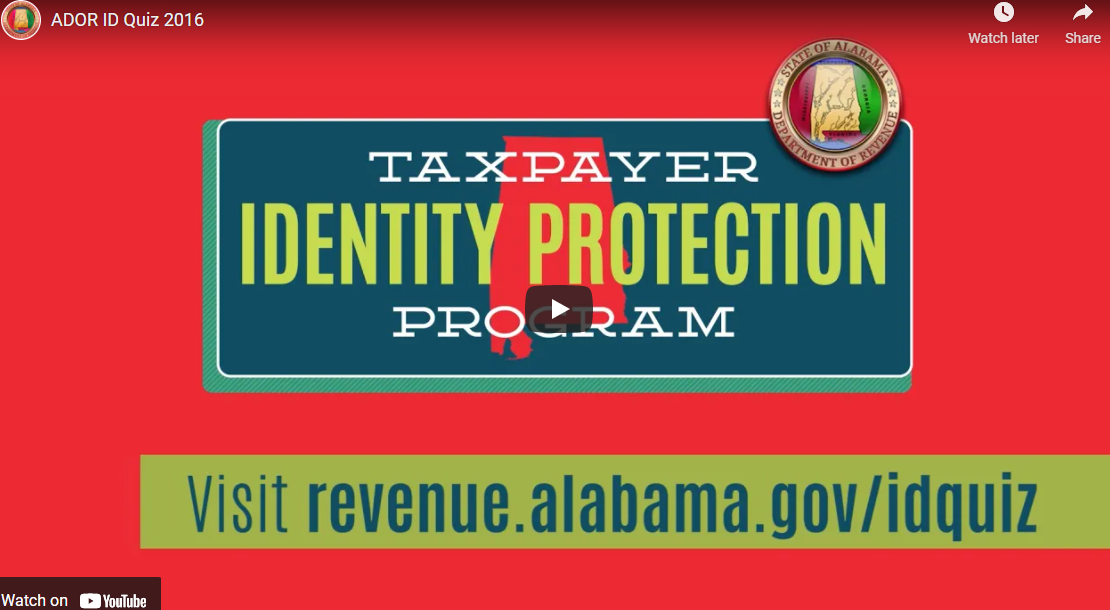 Alabama’s Legislature
Legislators are concerned how their constituents feel on certain issues. Without contacting them to voice your support or disapproval concerning legislation they won’t know. 
Mailing Address for your legislator: [Name of your Legislator], Alabama State House, Montgomery, AL 36130
Phone number for the House: (334) 242-7600 / Phone number for the Senate: (334) 242-7800
Legislative website: http://www.legislature.state.al.us
Look-up your legislator: https://www.sos.alabama.gov/alabama-votes/elected-official-map
What’s New from the 2021 Regular Session of the Alabama Legislature?
To view any legislation passed by the Alabama Legislature, please visit the website for the Alabama Secretary of State at www.sos.alabama.gov .
Point to the “Records” tab at the top of the page with your mouse and select “Legislative Acts”.
Select whether you want to search by the Act Number or the Bill Number.
Enter either the Act Number or Bill Number and select view image to see a PDF version of the Act.
What’s New from the 2021 Regular Session of the Alabama Legislature?
What’s New from the 2021 Regular Session of the Alabama Legislature?
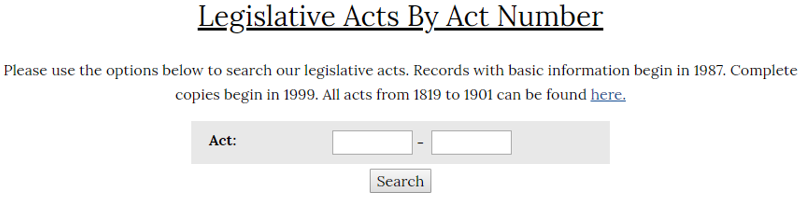 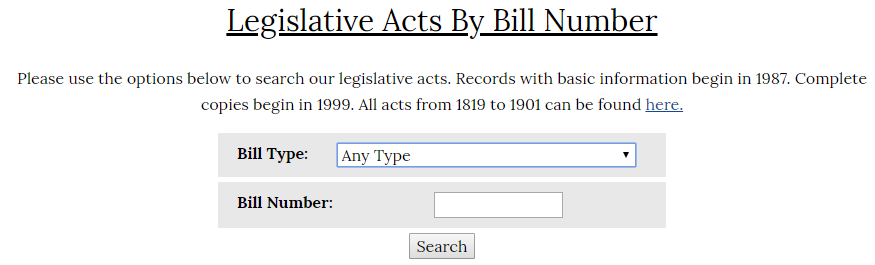 What’s New from the 2021 Regular Session of the Alabama Legislature?
Act 2021-128 (HB 140)Financial Institution Excise Tax Updates
§40-16-1.3 is amended as follows:
Provides clarity to the calculation of taxable income for credit unions by repealing the subtraction for "in lieu of deductions for losses or bad debts, reasonable additions to reserves for losses, bad debts, and extraordinary expenses"; 
Provides for a new deduction for "reasonable additions to regular reserves as defined by the Capital Preservation Plans approved annually by each credit union's Board of Directors and accepted by the ACUA pursuant to ACUA regulations pertaining to Capital Preservation Plans"; 
Provides that the withdrawal or reduction of such reserves will be included in the calculation of taxable income for the tax year in which the withdrawal occurs; 
Provides that no item may be deducted more than once, no deduction is allowed for any item that is excluded from income and that no deduction is allowed if the item is included in the Alabama net income of more than one taxpayer; 
Provides that no assessment or refund of financial institution excise tax will be entered or issued based on the provisions of this bill for tax years ending on or before January 1, 2021.
Act 2021-1 (HB 170)Economic Development Bill
Act 2021-1 contains multiple Acts and multiple code section amendments. 
Sections 2 through 4 of the Act is cited as the Alabama Taxpayer Stimulus Freedom Act of 2021. 
Sections 6 through 7 of the Act is cited as the Alabama Business Tax Competitive Act.
Section 10 of the Act is cited as the Alabama Electing Entity Pass-Through Entity Tax Act.
Act 2021-1 (HB 170)Alabama Taxpayer Stimulus Freedom Act of 2021
The Alabama Taxpayer Stimulus Freedom Act of 2021; pursuant to Chapter 16 and Chapter 18 of Title 40,  Code of Alabama 1975.
Provides that any tax credit or advance refund amount received as a result of the COVID-related Tax Relief Act of 2020 or as a result of other similar COVID-related relief is excluded from Alabama income tax and from the calculation of a taxpayer’s federal income tax deduction; 
Aligns the state tax treatment of loan forgiveness and subsidized loan payments under Paycheck Protection Program (PPP), and the state tax treatment of Economic Injury Disaster loan (EIDL) emergency grants and targeted advances with federal tax treatment effected by the RELIEF Act; 
Provides that these economic benefits are not included in Alabama income tax or Financial Institution Excise Tax (FIET); 
Excludes principle or interest payments incurred by an employer on any qualified education loan from the employee’s Alabama gross; 
Excludes amounts received from Qualified Emergency Financial Aid Grants from Alabama income tax.
Act 2021-1 (HB 170)Alabama Business Tax Competitiveness Act
The main purpose of the Alabama Business Tax Competitiveness Act was to amend the previously adopted Multistate Tax Compact to further: 
Facilitate proper determination of state and local tax liability of multistate taxpayers, including the equitable apportionment of tax bases and settlement of apportionment disputes.
Promote uniformity or compatibility in significant components of tax systems. 
Facilitate taxpayer convenience and compliance in the filing of tax returns and in other phases of tax  administration. 
Avoid duplicative taxation.
Act 2021-1 (HB 170)Alabama Business Tax Competitiveness Act
Section 6- effective for years beginning on or after January 1, 2021
Amends §40-27-1 as follows: 
Changes the current three factor apportionment formula for taxpayers operating in multiple states to a single sales factor for income tax; 
Removes from the apportionment factor the following “property that is shipped from an office, store, warehouse, factory or other place of storage in Alabama if the purchaser is the United States Government or the taxpayer is not taxable in the state of the purchaser” (aka-Throwback Sales)
Section 7-Retroactive to December 31, 2017
Adds §40-18-35.2 which decouples from Global Intangible Low Taxed Income (GILTI);
Act 2021-1 (HB 170)Sections 8 & 9
Section 8-Applies to contributions made after December 23, 2017
Adds §40-15-35.3 which decouples from 26 U.S.C. §118(b)(2); (capital contribution by Govt entity or civic group)
Section 9-effective for years beginning on or after January 1, 2021
Adds 40-18-39.1 which partially decouples from 26 U.S.C. § 163(j). (excess business interest)
(a) Provides that if there is no federal limitation on the Taxpayer or the consolidated return group that includes the Taxpayer-no separate entity limitation is made for Alabama purposes
(b)(1)Provides that if there is a federal limitation on the Taxpayer or the consolidated return group that includes the Taxpayer-the limitation is calculated on the separate entity basis for Alabama.  (Should be treated as a Line 1 reconciliation)
(2) Small business Exemption gross receipts test is calculated on the separate entity gross receipts less returns and allowances 
(3)Affects 40-18-35 (b) Related Party Interest subject to addback and creates a potential §163(j) carryforward.  The provision provides that the net interest deduction limitation and any resulting carryforward be allocated on a pro rata basis to the interest income recipients for the purposes of the 40-18-35(b) limitation.  Any federal carryforward from prior years will also be subject to the provisions of 40-18-35(b).
(4)Any limitation of business interest expense deduction related to nonbusiness income must be allocated on a pro rata basis and only used to offset nonbusiness income.
Act 2021-1 (HB 170)Alabama Electing Pass-Through Entity Tax Act
The Alabama Electing Pass-Through Entity Tax Act provides that for tax years beginning on or after January 1, 2021, any Alabama S-Corporation or Subchapter K entity may elect to be taxed as an Electing Pass-Through Entity.
An Electing Pass-Through Entity shall submit the appropriate form to the Department of Revenue at any time during the tax year or on or before the fifteenth day of the third month following the close of that tax year for which the entity elects to be taxed as an Electing Pass-Through Entity. This election shall be binding for that year and all subsequent years until revoked.
Highest marginal tax rate provided in 40-18-5 (5%) Entity subject to estimated payments 
Owners/Partners/members/shareholders would not be liable for tax otherwise imposed by sections 16 or 18 for their pro rata or distributive share and it has no effect on adjusted basis.  (Superseded by 2021-423 Section 1(d))
No refunds shall be granted or paid for tax years ending before January 1, 2020, related to the provisions of this act.
Act 2021-2 (HB 192)Economic Development Bill
Amends Code Sections relating to tax credits for the Jobs Act & Creates new section 40-18-376.4:
40-18-375-companies engaged in  pharmaceutical, biomedical, medical technology, or medical supplies manufacturing or their related R&D development activities are allowed jobs credit against utility taxes in an annual amount equal to 4% of eligible wages.  Incentive period is 10 years.   
40-18-376 –investment credit is amended to allow offset to state license taxes levied by Article 2 of Chapter 21 of title 40 for any project entered into after January 1, 2021.  Transferee may carry the credit forward for 5 years.
40-18-376.3 increases the number of employees that a technology company with a qualifying project must employ from 5 to 10 new employees; A jobs credit against utility taxes, in an annual amount equal to 4 percent of the wages paid to eligible employees during the prior year.  The incentive period shall be 10 years. 
40-18-382 & 383 Incentives are extended to July 31, 2023 and increases the annualized aggregate caps to $325M for calendar year 2021 and $350M for calendar year 2022.  $20,000,000 shall apply to targeted or jumpstart counties.
Act 2021-2 (HB 192)Economic Development Bill
Continued…
40-18-400 Port Credit - adds measurement of cargo volume by Vehicle Equivalent Units (VEU), in addition to 20 Ft Equivalent Units (TEUs) and provides for a definition of vehicle; extends the port credit to $2.91 per VEU.  
40-18-402 Growing Alabama Credit - Reestablishes the Growing Alabama Credit with modifications with a sunset of July 31, 2023; increases the annual cap to $20M for calendar years 2021, 2022, and 2023; expands application of funding for improvements to low-income communities and to underrepresented companies; expands the taxes the credits that can be claimed against to include financial institutions excise tax, insurance premium tax, and 2.2% state license tax.
New §40-18-376.4-Underrepresented company with qualifying project that increases economic diversity benefitting the state.  Project will be considered qualified if it created 10 new jobs.
Entitled to A jobs credit against utility taxes, in an annual amount equal to 4 percent of the wages paid to eligible employees during the prior year and The investment credit provided in Section 40-18-376(a) shall have an incentive period of 15 years
Underrepresented company meets all the criteria in the following (1) or (2)
(1) The company is a for-profit business headquartered in a community eligible for investment through the federal New Markets Tax Credit program under 26 U.S.C. § 45D(e), has fewer than 10 employees at the time the project agreement is executed, and has average gross revenues of less than five hundred thousand dollars ($500,000) in the company’s three years prior to the execution of the project agreement; or
(2) The company is a for-profit business that is independently owned and controlled and is at least 51 percent owned and controlled by one or more underrepresented persons or, in the case of a publicly-owned business, the company is a for-profit business of which at least 51 percent of the stock is owned and controlled by one or more underrepresented persons and whose daily management and operations are under the control of one or more underrepresented persons.
Act 2021-540 (HB 227)Storm Shelter Credit
Provides for an income tax credit for eligible taxpayers in the amount of $3,000 or 50% of the total cost associated with the construction, acquisition, and installation of a qualified storm shelter at their primary residence, whichever is less; 
Taxpayers seeking credit must request a credit certificate from the Alabama Emergency Management Agency before credit is allowed. 
Effective beginning with the 2022 tax year and will continue through the 2025 tax year unless extended by the legislature. 
Total Storm Shelter Credits are capped at $2,000,000 annually and credit certificates shall be issued on a first come, first served basis.  
Credit must be applied for in the year of shelter acquisition. 
Credit is non-refundable, no carry forwards, and can’t reduce a taxpayer's liability to less than zero.
Act 2021-540 (HB 227)American Rescue Plan Act
Act 2021-540 also included a section on the federal American Rescue Plan Act which provides that:
For tax years after the enactment of the federal American Rescue Plan Act, any amount received from the Administrator of the Small Business Administration in the form of restaurant revitalization grants as a result of the funding provided by the American Rescue Plan is:
(1) exempt from Alabama income tax to the same extent as the amount is exempt from federal income tax
(2) will not be considered in determining the deductible expenses allowed to be paid with exempt funds to the same extent as the expenses remain deductible in calculating the federal income tax.
(3) Excluded from any and all calculations in determining a taxpayer’s federal income tax deduction.
Act 2021-431 (HB 281)2017 Historic Tax Credit
Act 2021-431 amends the existing 2017 Historic Tax Credit:
Extends the 2017 Historic Tax Credit to tax year 2027
Removes the $100M aggregate cap for the credit
Allows refunds of the credit to transferees for tax years 2023-2027
Provides that historic residential properties are excluded from qualifying after tax year 2022
Provides that qualifying rehabilitation projects for commercial or business purpose for tax years 2023-2027 must be used on a continuous basis throughout the year
Provides that the commission must certify that the property is not being used for a "disqualifying use" before issuance of the tax credit certificate
Sets new limits for the total allocations to $200M for periods May 25, 2017 through December 31, 2027 and limits receipt of applications once the evaluating committee ranks projects exceeding $200M
Requires that 40% of the tax credit allocation shall be reserved for projects located in a county where the population does not exceed 175,000.
Act 2021-423 (HB 588)Electing Pass Through Entity
Section 1 
Act 2021-423 amends Chapters 16 and 18 of Title 40 providing that the owner, member, partner, or shareholder of an electing pass-through entity must report its pro-rata or distributive share of the income attributable to the electing pass-through entity for tax years beginning on or after January 1, 2021 and will be entitled to a refundable credit in an amount equal to its pro rata share of the income tax paid by the electing pass-through entity. 
Authorizes the waiver of penalties and interest for estimated payments due on 4/15/2021, if paid due to the retroactive effect of the act
Act 2021-423 (HB 588)Investment Credit/Growing Alabama Tax Credit Amendments
Sections 2-5 amendments to 2 credits
Provides technical changes for rules to be adopted by Finance Department to address the application of credits taken against insurance premium tax under the Alabama Jobs Act by removing references to the Education Trust Fund(ETF) and General Fund
Provides that the “donating taxpayer” is eligible to claim the Growing Alabama tax credit and the credit may not be transferred or assigned to another individual.
Act 2021-450 (SB 46)Medical Marijuana
Relating to Medical Cannabis: The Darren Wesley “Ato” Hall Compassion Act
To provide for the licensing and regulation of all aspects of medical cannabis in this state by the Alabama Medical Cannabis Commission
Effective January 1, 2022,  a 9% sales tax is levied on the retail sale of medical cannabis to be collected and remitted in accordance with sales tax laws, to be administered by ADOR
Effective January 1, 2022, an annual privilege tax on every person doing business under the act. The annual privilege tax due shall be computed in the same manner and at the same rate as the business privilege tax and shall be administered by ADOR. Provides ADOR with a portion of the proceeds to cover cost of administration. 
New forms MPT and MPT-IN for the medical privilege tax
Act 2021-514 (SB 231)Alabama Achieving a Better Life Experience Account
Provides for an individual income tax deduction in the amount up to $5,000 per tax year for contributions made on or after January 1, 2021 to an Alabama Achieving a Better Life Experience Account (ABLE).
Act 2021-240 (SB 274)COVID-19 Recovery Capital Credit Protection Act of 2021
Establishes the COVID-19 Recovery Capital Credit Protection Act of 2021;
 Extends the wage and employment requirements of the Capital Credit program and associated penalties    for companies that are or were unable to meet these requirements in 2020 and 2021 due to the coronavirus (COVID-19) pandemic;
 Effective for tax years beginning after December 31, 2019
 Increases the existing individual income tax exemption from $25,000 up to $50,000 for severance payments received;
 Clarifies that the exemption applies for each tax year in which severance payments are received;
 Provides that any amount received as unemployment compensation for COVID related relief for taxable years 2020 and 2021 is exempt from income tax.
Act 2021-203 (SB 352)Due Dates
Act 2021-203 revises Chapters 16 and 18 of Title 40 to update the current law regarding the due dates for income tax and financial institution excise tax.  
The income tax and financial institution excise tax payment due dates that are due between April 15, 2021 and June 30, 2021, will now be due on the revised due dates for the corresponding federal payments. 
In addition, if the President of the United States or the Governor declares a state of emergency or disaster, the Department of Revenue will have the authority to delay the due date for filing and payment of any tax the Department administers for taxpayers residing in the emergency or disaster are for a reasonable amount of time.
Corporate and Financial Institution Excise Tax Form Changes
Form Changes for 2021
Corporate Tax:
Form 20C
Moved state and date of Incorporation, date qualified in Alabama and nature of business in Alabama line in header information from header to Other Information pg. 4 new line 11
Replaced it with new federal form filed checkboxes
Updated Line 7 for new Schedule D-1 line number reference
Lines 20 and 21 Payments and Reductions modified from year numbers to the words ‘current year’s’ or ‘subsequent year’s’
Line 20c added electing pass-through entity credit(s)
Modified Schedule D-1 to a single weighted sales factor removing reference to origin and destination sales
Modified Schedule D-2 to total sales removing reference to origin and destination sales
Form 20C-C
Lines 7 and 8 Payments & Reductions- modified from year numbers to the words ‘current year’s’ or ‘subsequent year’s’
Line 7c added electing pass-through entity credit(s)
Form 2220AL
Updated Part V, intro to designate S corporations and electing pass-through entities to use 3rd month instead of 4th month
Updated interest rate on Part V, line 26
Form Changes for 2021
Corporate Tax continued:

     Schedule AB
Added definition of related member to introduction of instructions
New line 13 Section 163(j) Carryforward
Updated remaining line numbers to 14 and 15

      Schedule BC 
The prior year Part C – Income Tax Credit was deleted, remainder parts moved up and references to other parts were updated for 2021

      2021 Section B
Section B, Part F updated credit name to Veterans Employment Act- Employer Credit (previously the employee credit)

Section B, Part I Alabama Accountability Act Credit
New line I6-Max credit allowable for prior year carryforward
New line I7a-d for Calculation of Allowable Prior Year credit to Carryforward to the next year

Section B, Part K – Career – Technical Dual Enrollment Credit
New line K7 –Max credit allowable for prior year carryforward
New line K8-K8d for Calculation of Allowable Prior Year Credit to Carryforward to the next year

Section B, Part L- Investment Credit (Alabama Jobs Act)
Project Name changed to Project Number
Form Changes for 2021
Corporate Tax continued:
Schedule BC continued:

Section B, Part N- Growing Alabama Credit
Removed Address of Economic Development Organization 
New line N2- Project Name
New line N6 Max Credit allowable for prior year carryforward
New line N7- N7f for Calculation of Allowable Prior Year Credit to Carryforward to the next year

Section B, Part P- 2017 Alabama Historic Rehabilitation Tax Credit
Removed Received Historic Tax Commission Tax Credit Certificate checkbox
Removed Received Transfer Credit Certificate (Refundable credit is not allowed) checkbox

Section B, Part R- Income Tax Capital Credit
Removed Project Name column

Section C- Current Credit Summary
Removed Part C- Income Tax Credit

Section D- Credit Carry Forward Prior Years
New Column 6- Allowable Credit Carryforward
Form FTI and CP-B
See review in Excise Tax Forms
Form Changes for 2021
Financial Institution Excise Tax:
Form ET-1
Page 1 Payments and Reductions/applications of overpayments Lines 19 & 20
Line 19a- removed the parenthetical year reference 
Line 19b- replaced tax year with “Current year’s”
Line 19c- replaced tax year with “Current year’s” updated wording to reference Electing Pass- Through Entity credit
Line 20a- replaced tax year with “Subsequent year’s”
Pages 2- 4 Header- added FEIN field to top right of form
Schedule A- Reconciliation Adjustments of Federal Taxable Income to Alabama Taxable Income
New line 8-for Contributions not deductible due to election to claim state credit
Line 20c- updated wording for credit unions only
Note: The FIET apportionment factor does not change to a single sales factor
Form ET-1C
Page 1 Payments and Reductions/applications of overpayments Lines 5 & 6
Line 5a- removed parenthetical year reference
Line 5b- replaced tax year with “Current year’s”
Line 5c- replaced tax year with “Current year’s” updated wording to reference Electing Pass- Through Entity credit
Line 6a- replaced tax year with “Subsequent year’s”
Form Changes for 2021
Financial Institution Excise Tax continued:
Schedule FTI- Schedule of Adjustments to Federal Taxable Income (Used for FIET and Corporate)
New Taxpayer Name field
New Taxpayer FEIN field
Reworded line 1 to differentiate when to use line 30 from the Federal Form 1120 and when to use the Proforma Federal Line 30 
Added new lines 2 and 3 to Adjustment section to report the difference  for the State 163j limitation and the decoupling from federal Global Intangible Low Taxed Income (GILTI) provisions (for Corporate returns only) and renumbered remaining lines to 4,5,&6.
 Lines 2a – 2j becomes Lines 4a – 4j 
Schedule CP-B- Composite Payments/Electing Pass-Through Entity Credits (all income tax types-relates to member, partner, shareholder classification)
Wording on schedule updated to reference Electing Pass-Through Entity credits
2220E- Underpayment of Estimated Tax for Financial Institutions
Year references replaced with ‘current’ and ‘prior’
Part V, line 26- Alabama interest rate updated
Form Changes for 2021
Financial Institution Excise Tax continued:
Schedule EC 

Section B, Part C Investment Credit (Alabama Jobs Act)
Lines C1 project column header- Project Name changed to Project Number
Lines C6 carryforward column header- Project Name changed to Project Number
Section D, Part E-  Veteran’s Employment Act
Changed from Employee Credit to Employer Credit
Section D, Adds New Part H- Growing Alabama Credit & re-lettered remaining credits
Section D, Part I Income Tax Capital Credit 
Removed Project Name column and reformatted to 2 columns instead of 3
Section E-Current Credit Summary
Part E- updated credit name- Veterans Employment Act- Employer Credit
Added New Part H- Growing Alabama Credit 
Part I- updated Income Tax Capital Credit to the new letter Part I
Section F-Credit Carry forward Prior Years
Created new Column 6- *Allowable Credit Carryforward. The * has a specific line instruction above the first column
Updated wording, references, and calculation instructions for Credit Carry Forward Prior Years
Form Changes for 2021
Financial Institution Excise Tax continued:
Schedule PCL- Consolidated Parent Company Loss Allocation Schedule
Section B
Updated header information added parenthetical statement (The Alabama Consolidated Parent Company Loss is not Included)
“Group’s Total Combined Assets” updated to “Total Combined Assets”
Proforma Subsidiary’s Parent Company Loss Allocation” updated to “Proforma Subsidiary’s Consolidated Group Allocation from Column 5”
Section D
Column 4- updated calculation to “Col. 3/ sum of Col. 3”
Column 3- added a Total Line for “Column 3 Total Subsidiary Loss” 
Updated “Proforma Subsidiary’s Consolidated Group Loss Allocation from above” to “Proforma Subsidiary’s Consolidated Group Loss from Column 5 above”
Schedule OZ- Gains Invested in Qualified Opportunity Zone Funds
Line 4- Line reference updated to reflect new line numbers in the Schedule FTI
Individual, Business Privilege, Pass-Through, and Fiduciary Form Changes
Form Changes for 2021
Individual Income Tax:
New Adjustments to Income for Residents & Part-Year Residents (Contributions to an Achieving a Better Life Experience (ABLE) savings account)
New limitation credit carryforward chart on the Schedule OC 
New Additional Taxes & Penalties Schedule (Schedule ATP)
New First Time Second Chance Home Buyer Deduction (Schedule HBC)
New Electing PTE Credits added to Schedule CP and allowed on the Form 40 and Form 40NR 
The Schedule CP, Schedule ATP, and Schedule HBC will now be required for the Form 40 and there will be no limitation allowed
Form Changes for 2021
Business Privilege Tax:

Form BPT-IN
Page 2, Part B, line 9- updated wording to “Alabama Apportionment Factor as of date of organization, incorporation or qualification”
Form Changes for 2021
Pass-Through Tax continued: 
Form 20S
Page1, Header-Added Suite box
            Header-Added Electing Pass-Through Entity Checkbox
            Lines 32-36-Updated lines. Refer to form
Page 2, Schedule A, Line 5-New line 5.
Page 3, Schedule C- Modified schedule to omit Everything but the sales factor.  Removes reference to Origin and Destination sales
Schedule D, Line 2-Updated “line “reference 
Page 4, Schedule K, Line 25-New line for Form EPT
Schedule K-1(20S)
Header-Added Electing Pass-Through Entity Checkbox
Part Z-Updated text information-Composite/Electing Pass-through Entity payments
Form Changes for 2021
Pass-Through Tax continued:  
Form 65 
Page 1, Header-Added Electing Pass-Through Entity Checkbox
             Line 23-Updated line reference in ( )
             Line 27-Updated line reference in ( )
             Line 32-Updated part reference in ()
             Line 33- Updated part reference in ()
Page 2, Schedule A-New lines 4 and 5 for State income Taxes and Contributions not deductible
Page 3, Schedule C- Modified schedule to omit everything but the sales factor.  Remove reference to Destination and Origin Sales
Page 4, Schedule K, Line 23-New line 23 for EPT
Schedule K-1(65)
Header-Added Electing Pass-Through Entity Checkbox
Part Z- Updated text information-Composite/Electing Pass-through Entity payments
Schedule PAB
NEW Line 13-Section 163 (j) Carryforward
Form Changes for 2021
Pass-Through Tax continued:  
Schedule PC
Page 1, Part E-Updated text-issued by the “Alabama Department of Commerce” 
             Part F-Updated name of credit from Employee to “Employer” Credit
Page 2, Part I-Updated text information-“approved tax credit certificate” for each project
              Part L-Updated wording in section and Removed Project Name column 
              Part O-New “Growing AL Credit” 
Page 3, Part S- Removed Project Name Column and updated text on line 1, column 2-“Capital Credit Allowable”
              Part T, Line 1-Line and Part references updated
                          Line 3f-New credit
                          Lines 4- Line and Part reference updated 
                          Lines 6 and 7-Updated part references.
AL8453-PTE
Added AL8453-PTE 2021 to bottom right-hand corner of form, and moved ADOR to the bottom left-hand corner of form
Form Changes for 2021
Pass-Through Tax: 
Form PTE-C:
Schedule PTE-CK1
Updated text information in Column G-Allocated Investment Credit (Schedule PTE-AJA, Line 20)
NEW Schedule PTE-AJA: Alabama Jobs Act – Investment Credit

NEW Form EPT: Electing Pass-Through Entity Payment
Schedule EPT-K1 
Schedule EPT-C
Form Changes for 2021
Fiduciary Tax:
Form 41
Page 1, Line 8d-Updated text information-Composite/Electing Pass-Through Entity payments
Line 8e-Updated text information-Composite/Electing Pass-Through Entity payments
Line 11a-Updated tax year to “2022”
Page 4, Schedule K, Line 15-Updated text information- Allocated Composite/Electing Pass-Through Entity Payments
Schedule K-1(41)
Line 15-Updated text information- Composite/Electing Pass-Through Entity payments
Schedule G (41)
Line 22-Updated text information-Composite/Electing Pass-Through Entity Payment from Form 41, page 1, line 8e
AL8453-FDT
Added AL8453-FDT 2021 to bottom right-hand corner of form, and moved ADOR to the bottom left-hand corner of form
Form Changes for 2021
Fiduciary Tax continued:
Schedule FC
Page 1, Part D-Updated name of credit from “Employee” to “Employer” Credit
Page 2, Part G, Line 1-Updated text on line “approved tax credit certificate” for each project
             Part I-New Lines 8-9d
Page 3, Part J-Removed Project Name Column
             Part K-Updated name of credit- “Alabama Accountability Act Credit” 
             Part M-NEW “Growing Alabama Credit”
             Part N-Updated name of credit-“Apprenticeship Tax Credit” 
Page 4, Part Q-Removed Project Name Column and updated text on line 1, column 2-“Capital Credit Allowable”
Page 5, Section D, Line 1-Line reference updated for Part Q.
Page 6, Section E-Updated text information in paragraph
            Section G, Lines 1 and 2 -Part references updated
Beginning with the 2019 tax returns, certain tax credits are now required to be pre-approved through My Alabama Taxes (MAT) at www.myalabamataxes.alabama.gov 
Please see the instructions in the tax guide or the instructions for a particular schedule or form being used for more information.
For more information on Income Tax Credits, Abatements, and other Incentives available please visit the Office of Economic Development located on the Department’s website at 
https://revenue.alabama.gov/tax-incentives/
My Alabama Taxes
ADOR continues to offer a FREE electronic filing option to individual Alabama taxpayers filing a state tax return.
No income limitations or other qualifications must be met to take advantage of this free online filing system.
Go to www.myalabamataxes.alabama.gov to sign up and efile. 
No registration required for the new simplified short form 40EZ beginning with the 2018 filing season.
Electronic Filing Information
Electronically Filed Returns
2020 Individual Income Tax Returns:
As of  December 31, 2021

1,971,530 returns have been filed electronically

72% of returns filed have been refund returns
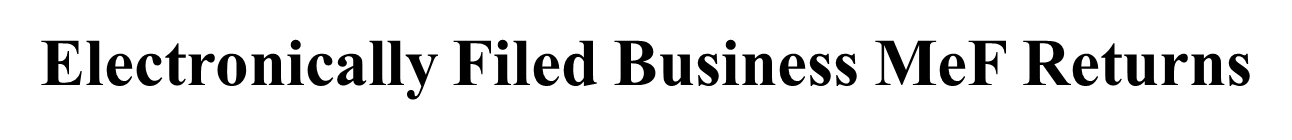 Information from January 1, 2021 – December 31, 2021
Modernized Electronic Filing (MeF) Contacts
Tavares Mathews – Individual MeF  (40 and 40NR)tavares.mathews@revenue.alabama.go
334-353-9497
Demetria Gordon – Business MeF  (20C, 20CC , CPT and PPT)demetria.gordon@revenue.alabama.gov
334-353-9129
Lanette Spence – Business MeF  (BPT)lanette.spence@revenue.alabama.gov
334-353-2569
Tymecca Pearson– Business MeF  (20S, 65, PTEC and 41 )tymecca.pearson@revenue.alabama.gov
334-353-0685Veronica Jennings – Mef Development and Web Service, Managerveronica.jennings@revenue.alabama.gov
334-353-9440
Mailed Forms
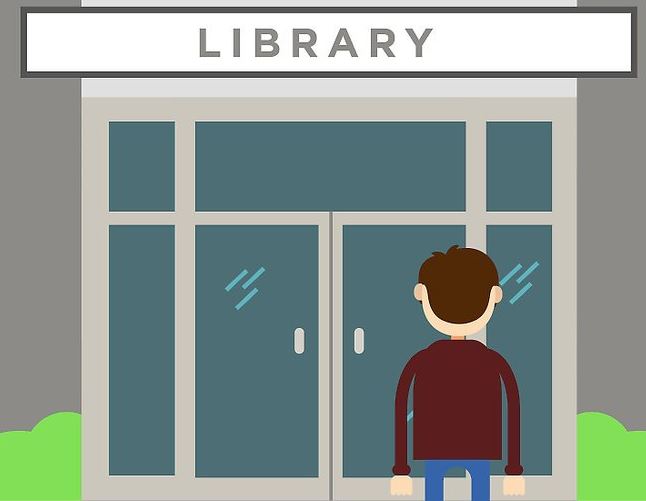 The Department will provide income tax booklets (40/40NR) to Libraries and TPSC’s this year.
Taxpayers can download and print all tax forms from our website.
Taxpayers can mail order all tax forms from our website.
Refund Calls
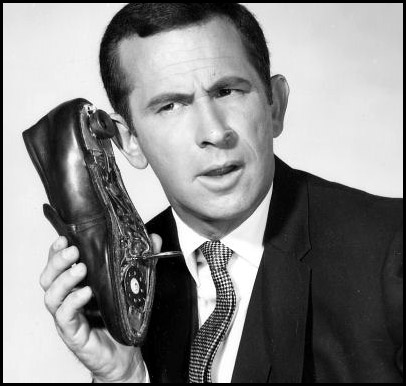 ADOR Website: “Where’s My Refund”
 Phone: 1-855-894-7391  (voice/ keyed response ) 
 Call Center: (334)353-0944 or 1-800-535-9410
QUESTIONS
Business Privilege Tax 334-353-7923
Certificate of Compliance 334 -242-1189
Corporate and Financial Institution Income Tax 334-242-1200
Individual Income Tax:
Examination Unit 334-353-0602
Compliance Unit   334-353-9770
Pass Through Entity 334-242-1033
Special Audit and Compliance:
Non-Filer Group 334-242-1511
CP 2000 334-242-1940
Withholding Tax  334-242-1300
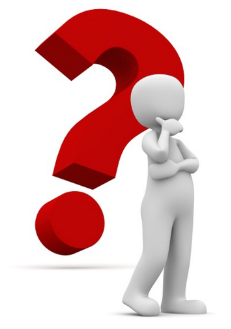 CPE on the Website
If looking for this CPE Presentation or prior year presentations, please visit the Department’s website at www.revenue.alabama.gov and follow these steps.
Click on any of the three links in the upper left-hand corner of the homepage: Individuals, Business, or Professionals
Click on Income Tax in the gray box.
Scroll down and click on the CPE Presentations link under the Practitioners’ Links box.
CPE on the Website
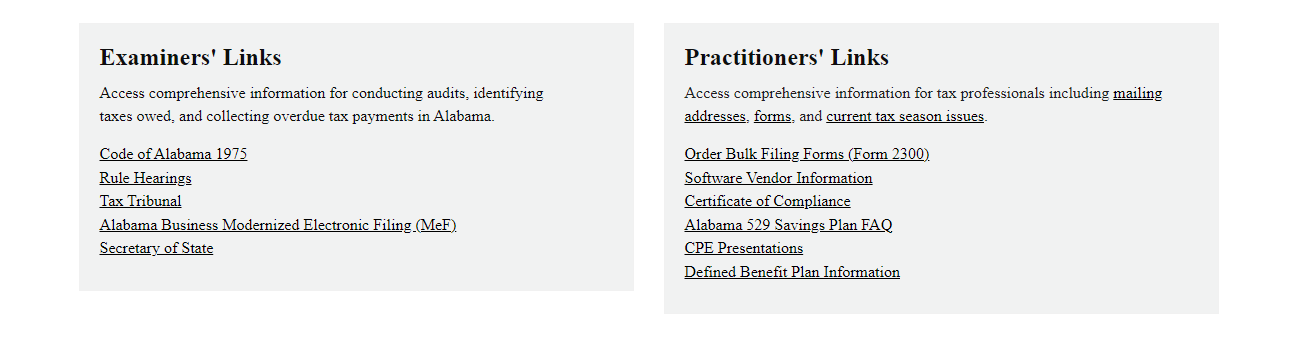 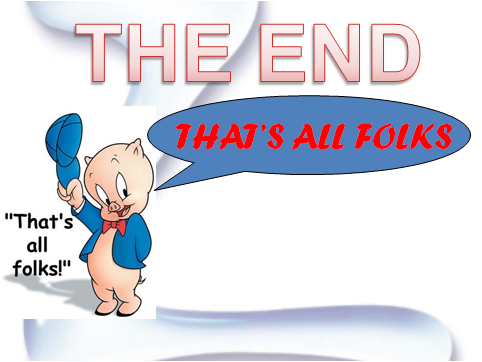 This Photo by Unknown Author is licensed under CC BY-SA-NC